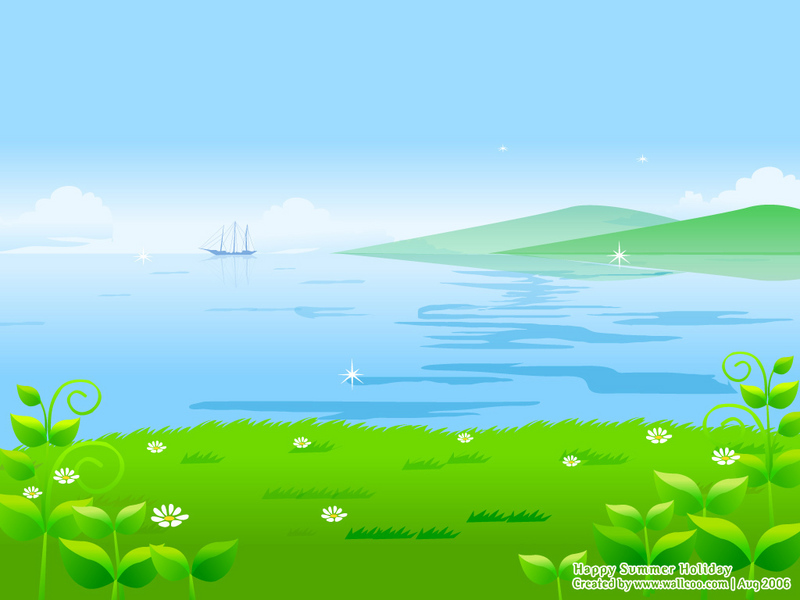 Welcome to lesson!
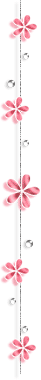 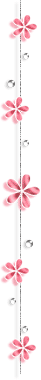 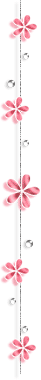 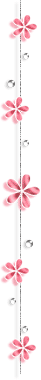 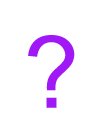 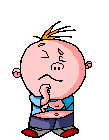 What’s this place?
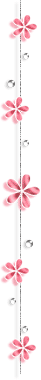 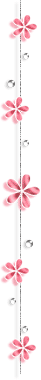 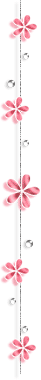 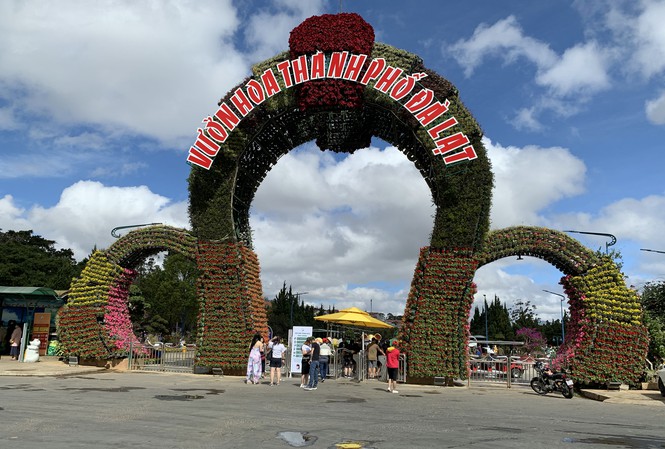 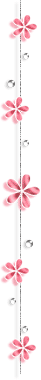 ĐÀ LẠT
It is called the city of  Eternal Spring.
2. It has a lot of waterfalls and lakes
3. You can find the most kinds of flowers here
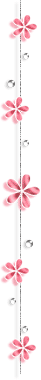 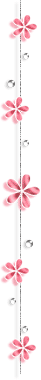 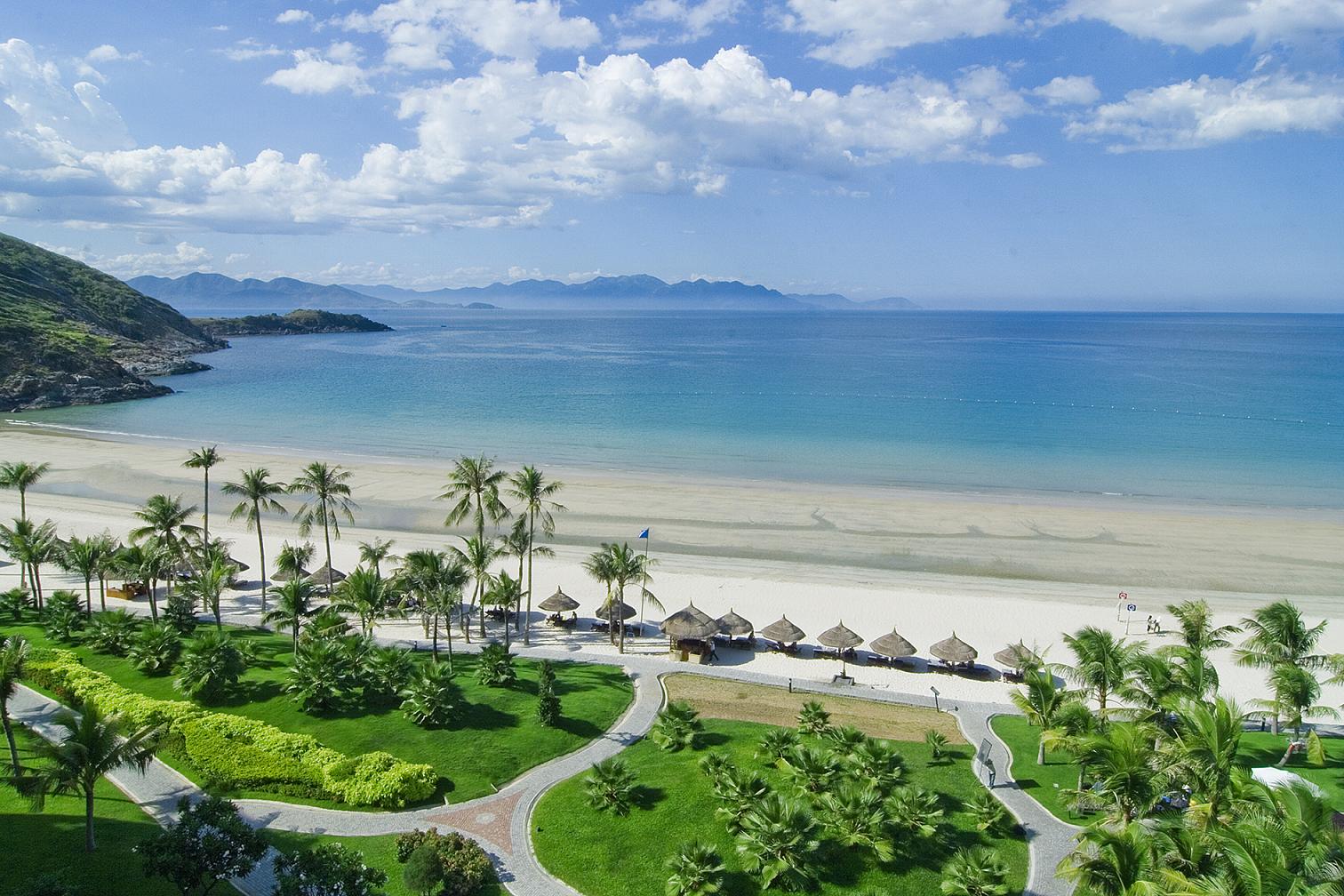 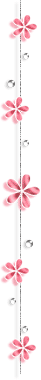 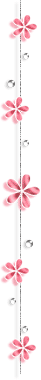 NHA TRANG
1 . It’s a seaside resort
2. It has a very big monument of Buddha
3. It has an Oceanic Institute
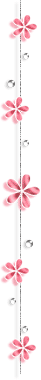 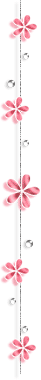 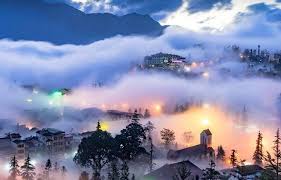 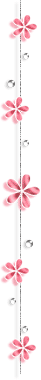 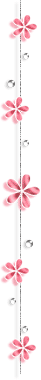 SAPA
1. It is a mountainous resort
2. It has tribal villages
3 . Sometimes it has snow
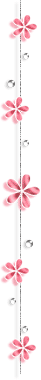 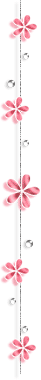 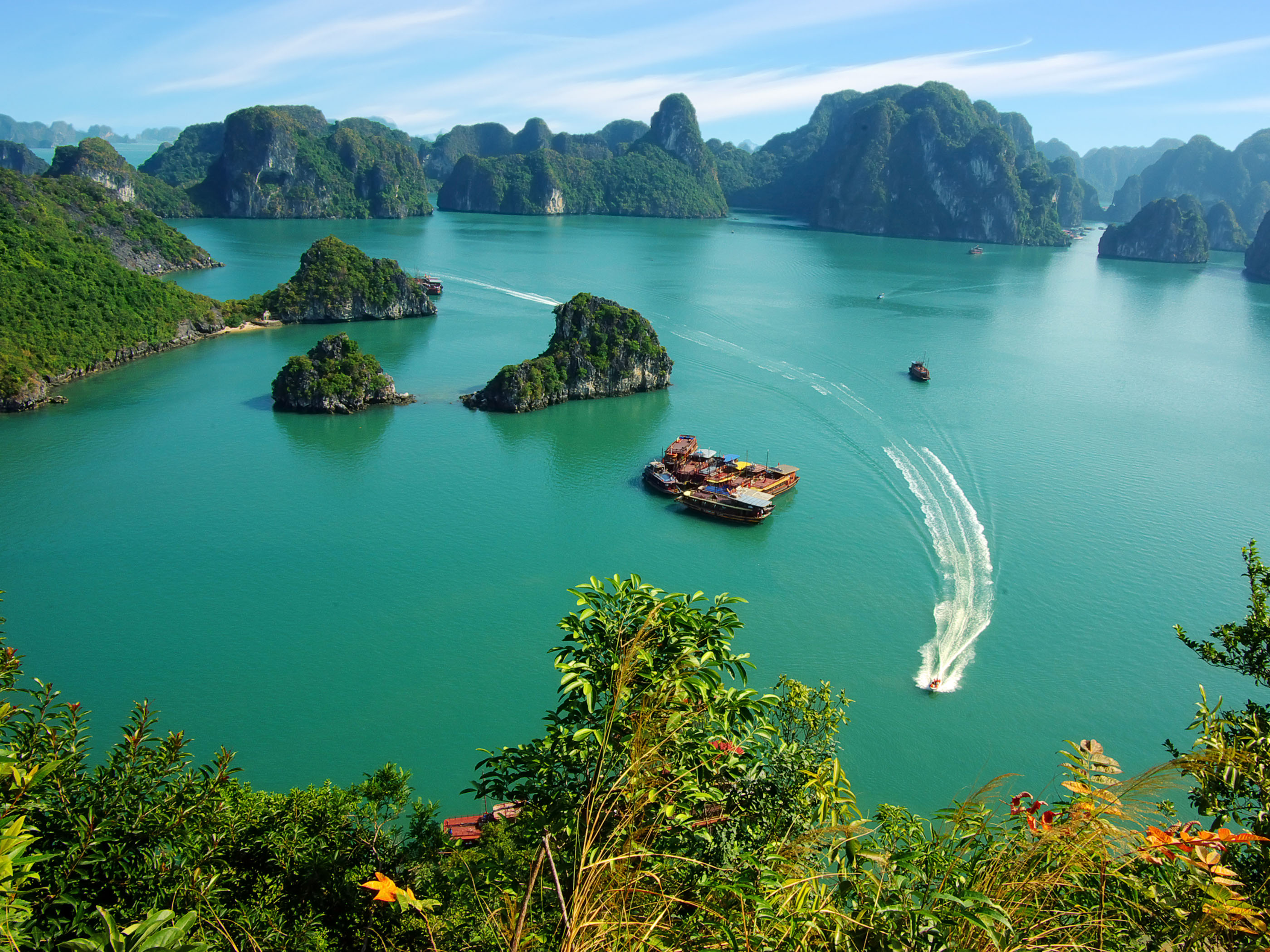 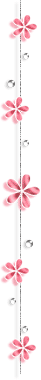 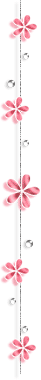 HA LONG BAY
1. It is recognized as a World Heritage Site by UNESSCO
2. It has a lot of caves
3 . It consists of a lot of islands
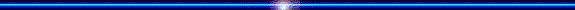 UNIT 11: TRAVELING AROUND VIET NAM 
Lesson 3: Read
* New words
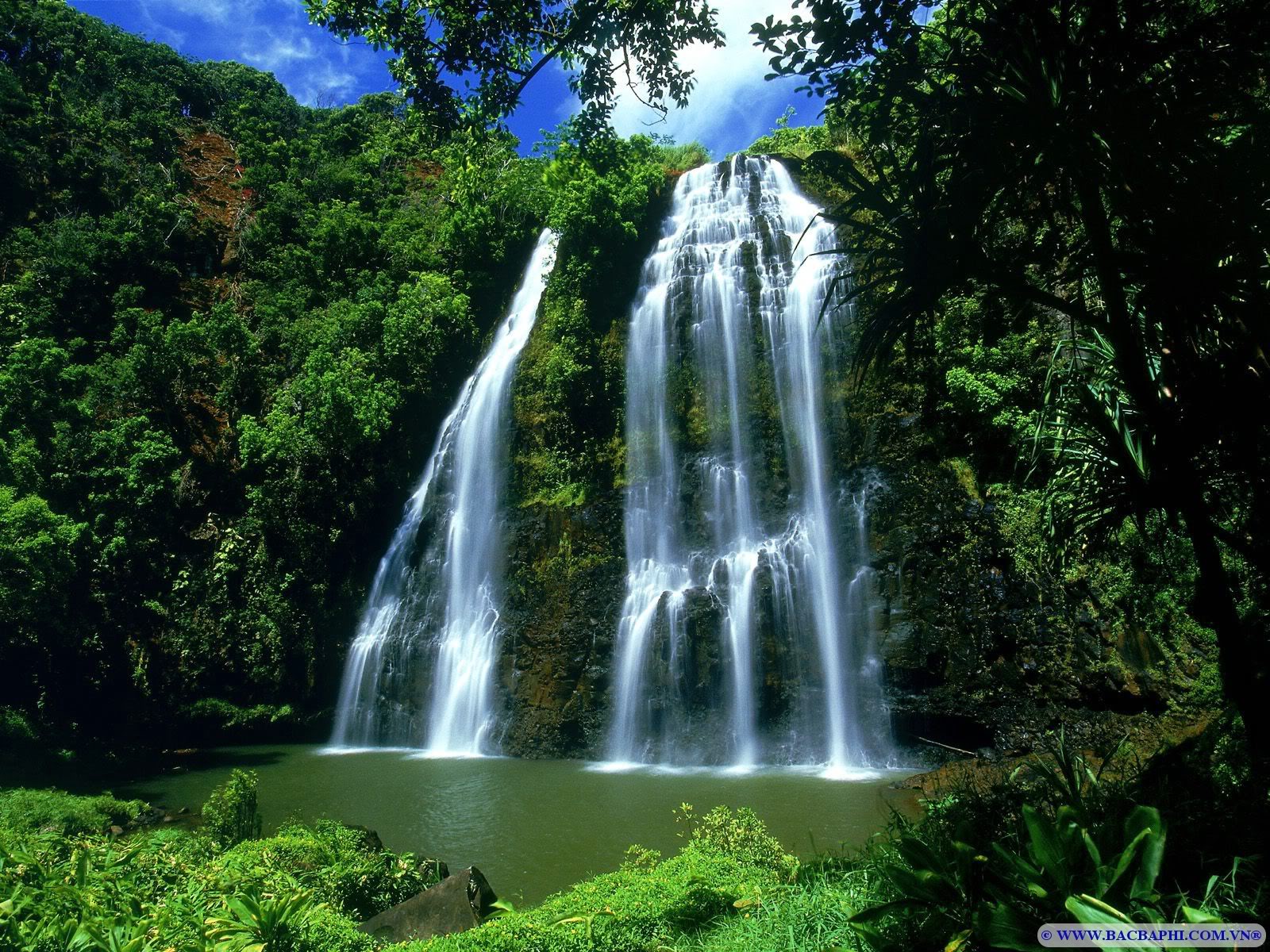 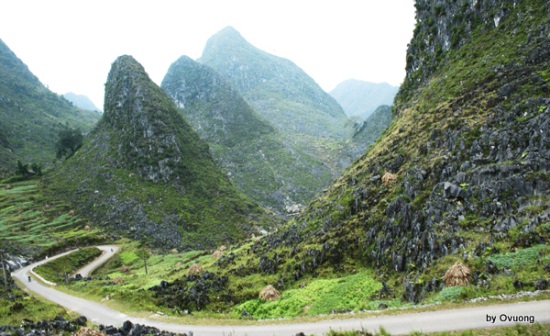 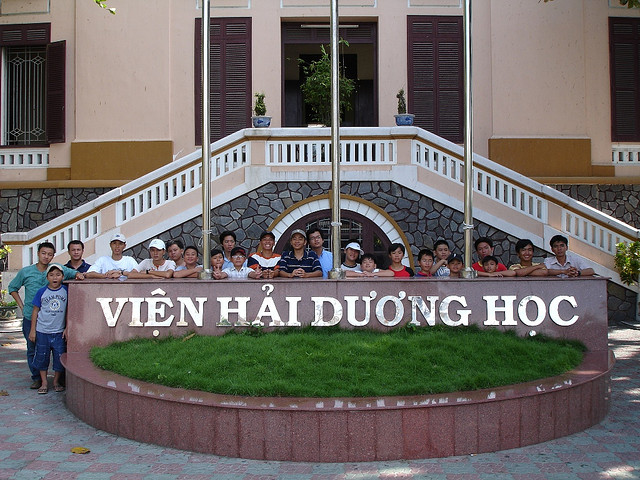 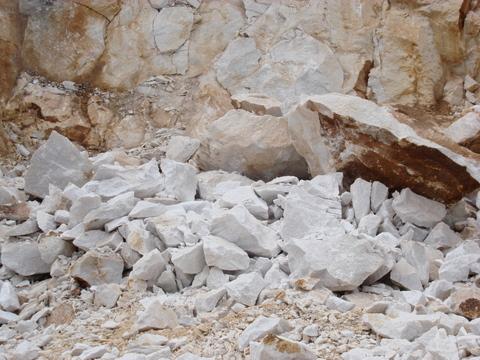 - (a) waterfall
: thác nước
-  slope (n)
: sườn núi
-  tribe (n)
: bộ lạc, bộ tộc
-   heritage (n)
: di sản
- (an) oceanic institute
: viện Hải Dương Học
: đá vôi
- Limestone (n)
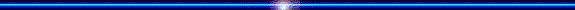 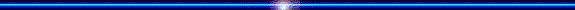 UNIT 11: TRAVELING AROUND VIET NAM 
Lesson 4: Read
Waterfalls
Heritage
Ocean institute
Tribe
Limestone
Slope
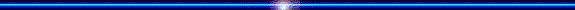 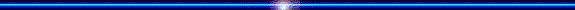 UNIT 11: TRAVELING AROUND VIET NAM 
Lesson 4: Read
Waterfalls
Heritage
Ocean institute
Tribe
Limestone
Slope
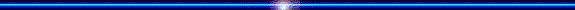 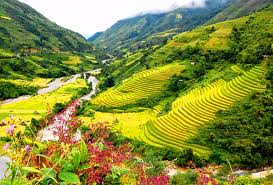 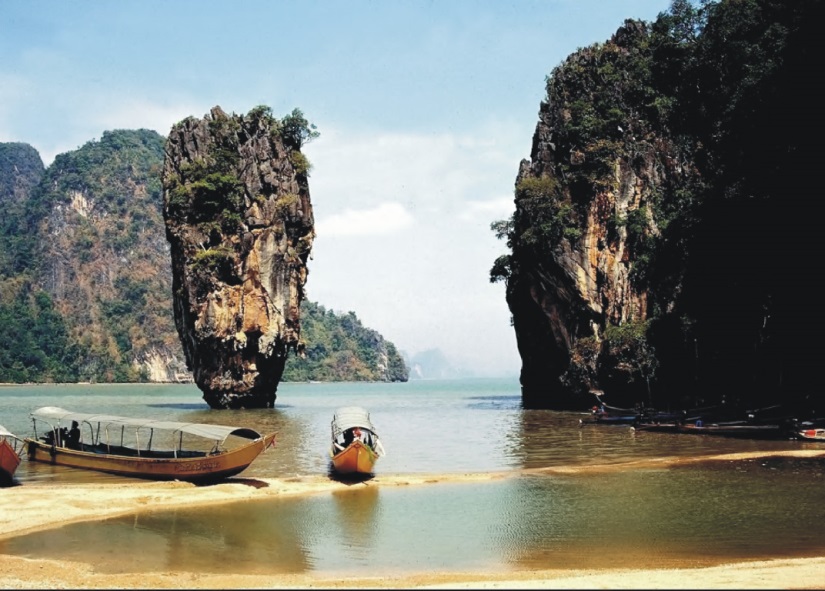 Sa Pa
Ha Long Bay
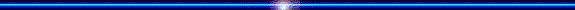 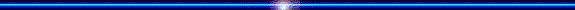 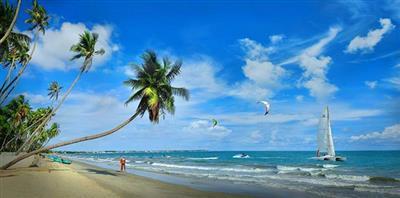 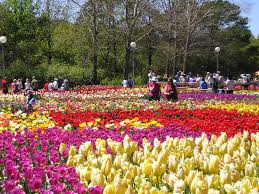 Nha Trang
Da lat
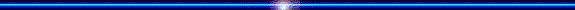 UNIT 11: Lesson 4: Read
T/F Statements Prediction
T
1. We can go by bus to all of  4 places.
2. In Nha Trang, visitors can visit the Oceanic Institute.
3. There are lots of flower gardens in 
    Ha Long Bay.
4. We can visit tribal villages  in Sa Pa.
5. Da Lat is one of the World Heritage Site.
T
F
Da Lat.
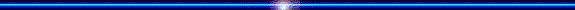 T
Ha Long Bay
T
F
UNIT 11: Lesson 4: Read
Grid
√
1. caves
√
2. flights to Ha Noi
√
3. mountain slopes
√
4. railway
√
5. sand beaches
√
6. tribal villages
√
7. waterfalls
√
8. World Heritage
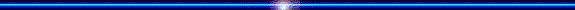 [Speaker Notes: √                                                            √]
Unit 11: Lesson 4: Read
Answer
Where should these people go ?
Ha Long           Bay
Nha Rong Harbor
Da Lat
Sa Pa
Nha Trang
Andrew
Mary
John
Joanne
Donna
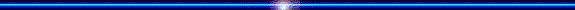 Unit 11: Lesson 4: Read
Answer
- Where should Andrew go ?
Andrew studies tribes around the world. He likes moutain-climbing.
Nha Trang
Da Lat
Sa Pa
Ha Long Bay
Nha Rong Harbor
V
V
Unit 11: Lesson 4: Read
Answer
- Where should Mary go ?
Mary loves Viet Nam and she wants to travel by train to see as much of the country as possible. She also wants to visit oceanic institute in Viet Nam.
Nha Trang
Da Lat
Sa Pa
Ha Long Bay
Nha Rong Harbor
V
Unit 11: Lesson 4: Read
Answer
- Where should John go ?
John is interested in the history of Viet Nam. He wants to visit the places where President Ho Chi Minh left Viet Nam in 1911.
Nha Trang
Da Lat
Sa Pa
Ha Long Bay
Nha Rong Harbor
V
Unit 11: Lesson 4: Read
Answer
- Where should Joanne go ?
Joanne likes swimming and sunbathing. 
She has been to Viet Nam twice and 
she has visited Nha Trang already.
Nha Trang
Da Lat
Sa Pa
Ha Long Bay
Nha Rong Harbor
V
V
Unit 11: Lesson 4: Read
Answer
- Where should Donna go ?
Donna is a florist. She has a flower shop in Los Angeles. She is thinking of importing flowers from Viet Nam.
Nha Trang
Da Lat
Sa Pa
Ha Long Bay
Nha Rong Harbor
V
Unit 11: Lesson 4: Read
Answer
Where should these people go ?
Ha Long           Bay
Nha Rong Harbor
Da Lat
Sa Pa
Nha Trang
Andrew
√
√
Mary
√
√
John
√
√
Joanne
√
Donna
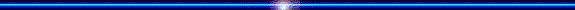 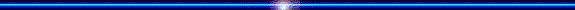 UNIT 11: Lesson 4: Read
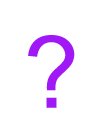 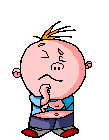 Discussion
Which place are you going to visit ? Why?
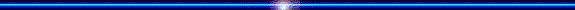 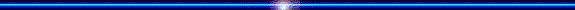 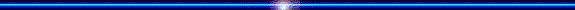 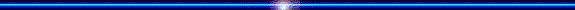 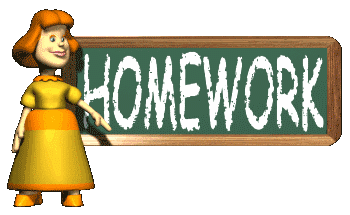 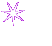 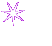 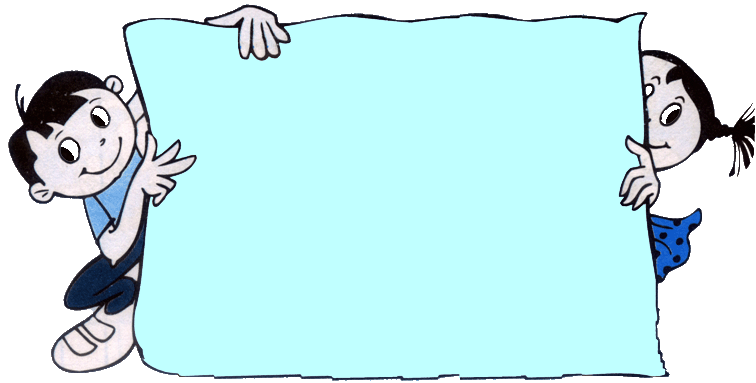 -  Learn by heart vocabulary & make a brochure like the ones pages 102 , 103 to introduce about your town.
-  Prepare new lesson WRITE page 105, 106, 107
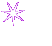 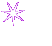 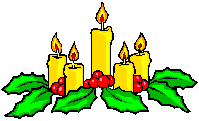 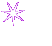 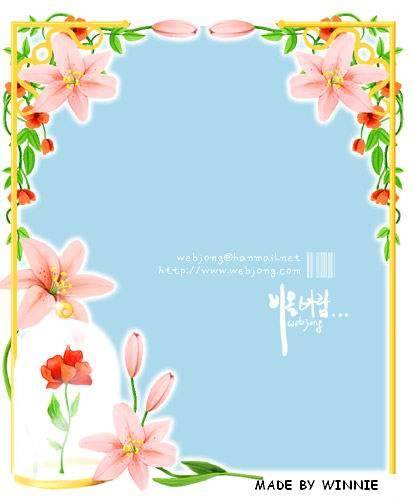 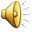 GOODBYE
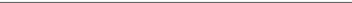 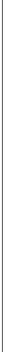 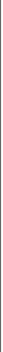 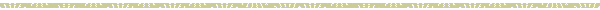 Ha Long Bay
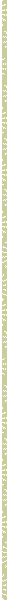 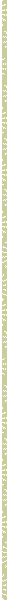 Recognized by UNESCO as a World Heritage Site
    Sights
Magnificent caves
Beautiful limestone islands
Quiet sand beaches
   Accommodation
Hotels and mini-hotels in Ha Long City and various islands.
Low-priced guest houses in Ha Long City
   Arrivals / Departures
Buses and trains daily to and from Hai Phong and Ha Noi
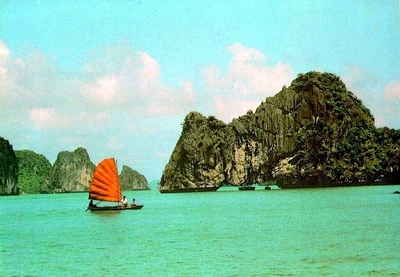 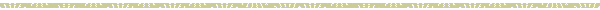 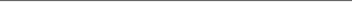 Sa pa
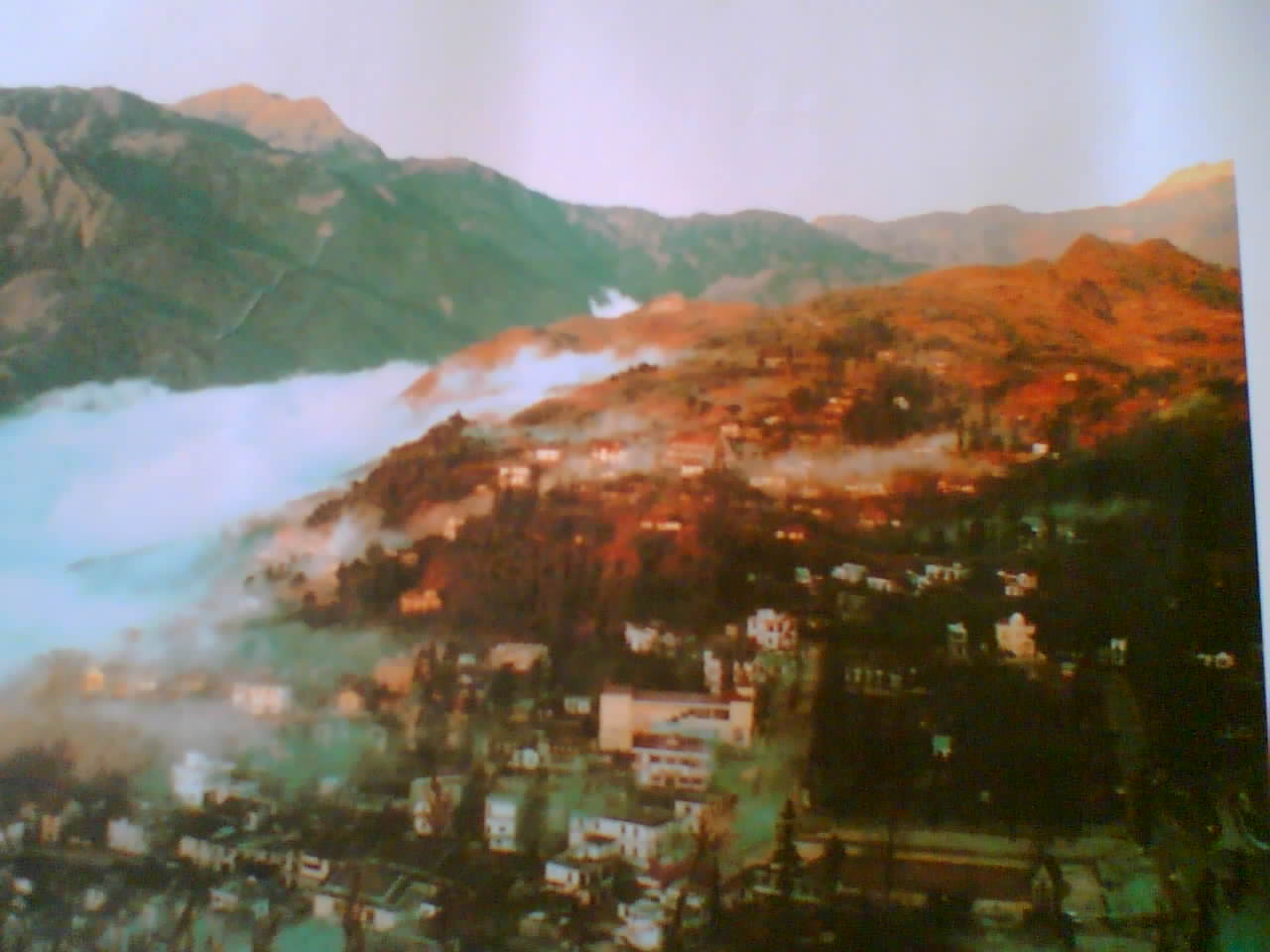 Moutainous resort
   Sights
Tribal villages
Beautiful mountain slopes
Jungle streams
   Accommodation
Some hotels and guest houses
   Arrivals / Departures
Buses daily to Lao Cai Town
Trains daily from Lao Cai to Ha Noi
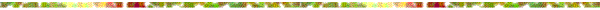 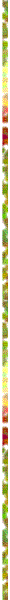 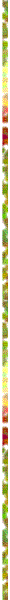 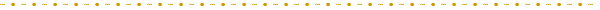 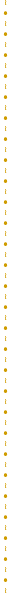 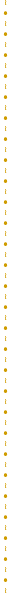 DA LAT
Known as the city of Eternal Spring
   Sights
Waterfalls, lakes
Railway
Flower gardens
    Accommodation
Many hotels, but difficult to find
 accommodation at busy times.
   Arrivals / Departures
Flights to and from Ho Chi Minh City three times a week
Buses and minibuses to Nha Trang and Ho Chi Minh City.
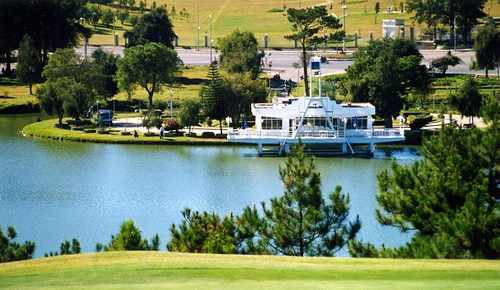 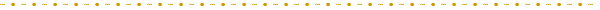 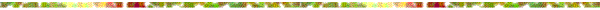 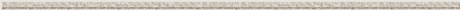 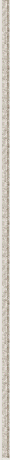 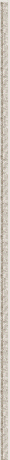 NHA TRANG
Seaside resort
     Sights
  Oceanic Institute
  giant  Buddha
  offshore Islands
     Accomodation:
  A small selection of hotels
    Arrivals / Departures 
  Flights daily to Ho Chi Minh City except Monday
  Flights to Ha Noi twice a week
  Buses and trains to northern and southern destinations
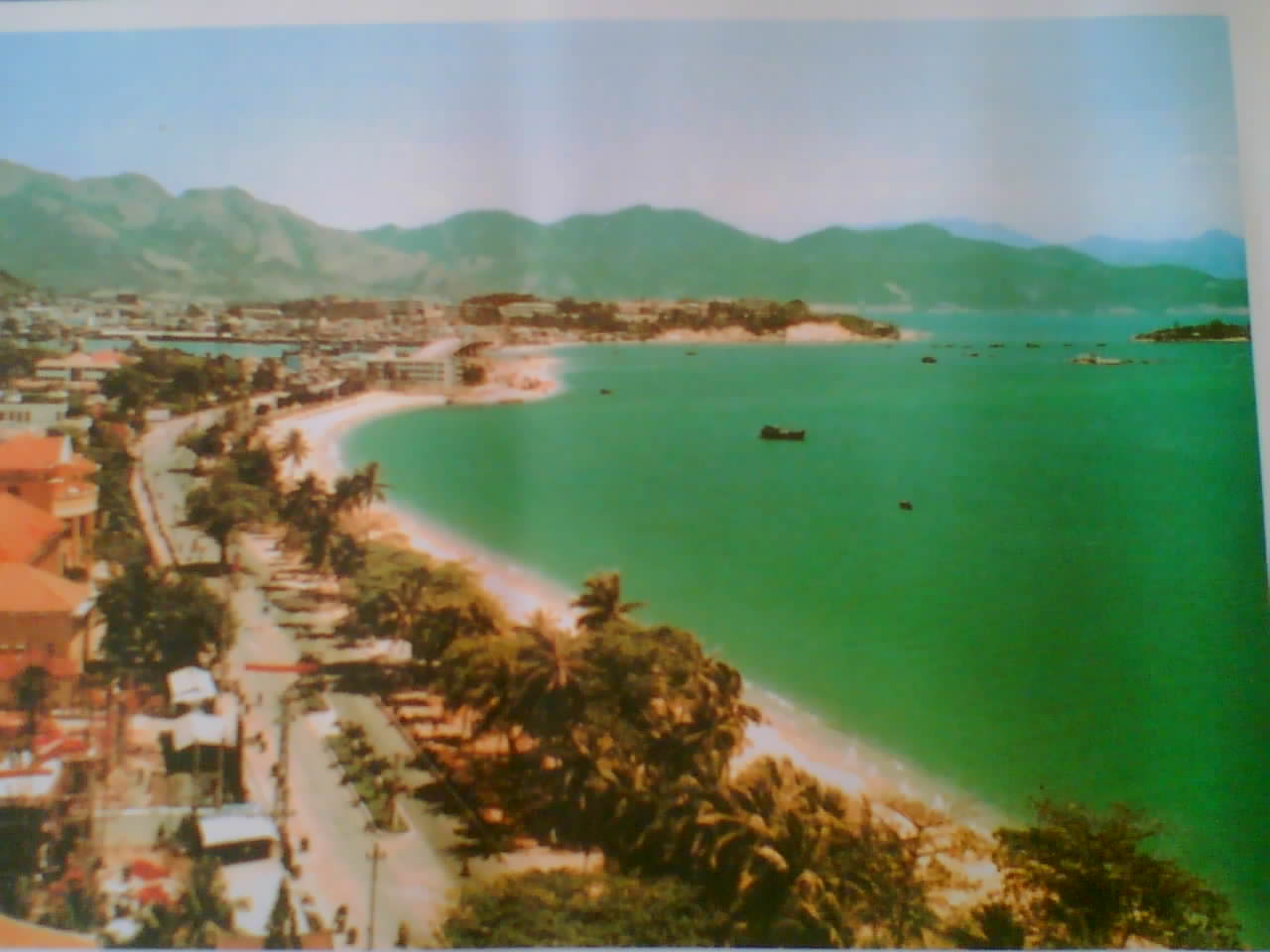 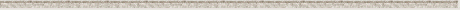